Отряд ЮИД
МБОУ СОШ № 14
"Зебра"
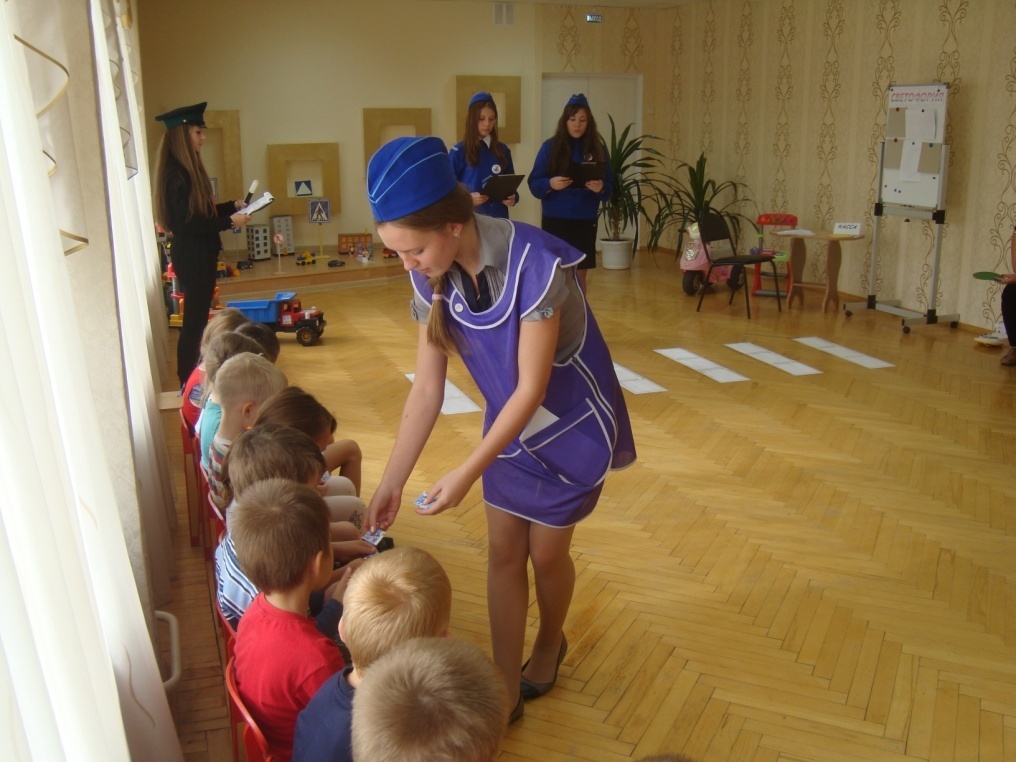 Игра
 «Путешествие 
в страну 
Светофорию»